ZAČETEK
Slovenske pokrajine
                                         KVIZ 3O VPRAŠANJ
5. OBSREDOZEMSKE POKRAJINE
4. DINARSKO KRAŠKE POKRAJINE
3. OBPANONSKE POKRAJINE
1. ALPSKE POKRAJINE
2. PREDALPSKE POKRAJINE
6. KULTURNA DEDIŠČINA
1
1
1
1
1
1
2
2
2
2
2
2
3
3
3
3
3
3
4
4
4
4
4
4
5
5
5
5
5
5
ODGOVOR
V severozahodnem delu Slovenije.
V katerem delu Slovenije ležijo Alpske pokrajine?
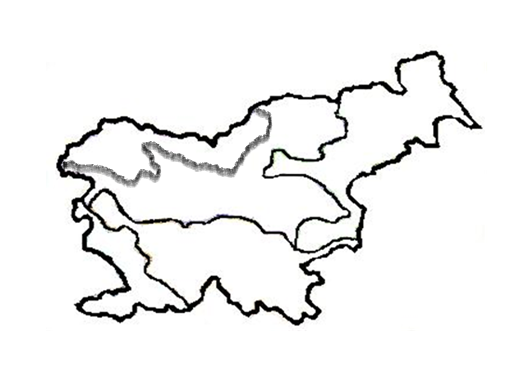 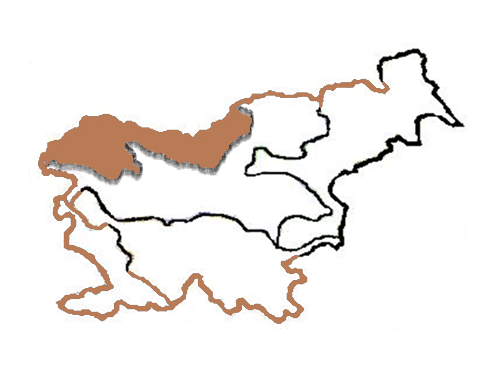 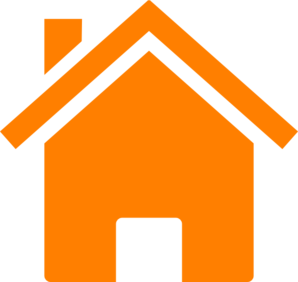 ODGOVOR
Julijske Alpe (Triglav)
Kamniško Savinjske Alpe (Grintavec)
Karavanke (Stol)
TRIGLAVSKI NARODNI PARK.
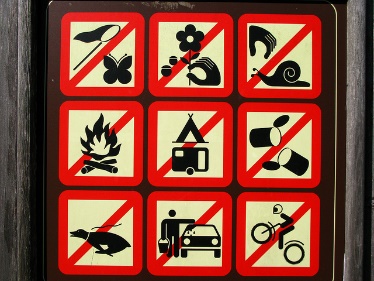 Naštej vsa tri gorovja Alpskih pokrajin in
njihove najvišje vrhove.
Kako se imenuje narodni park?
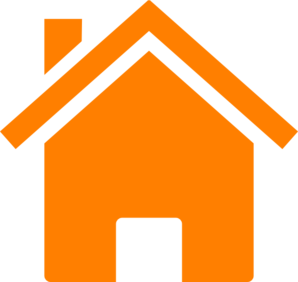 ODGOVOR
Sava, Soča, Savinja.
Bohinjsko jezero.
Katere so večje reke v Alpskih pokrajinah?
Katero je največje jezero?
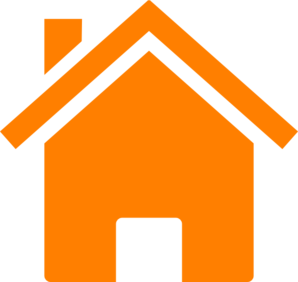 ODGOVOR
Listnati gozd, mešani gozd, iglasti gozd, gozdna meja, gorski travniki in ruševje, skalovje.
Nastali so zaradi nizkih temperatur, strmih pobočij in malo prsti.
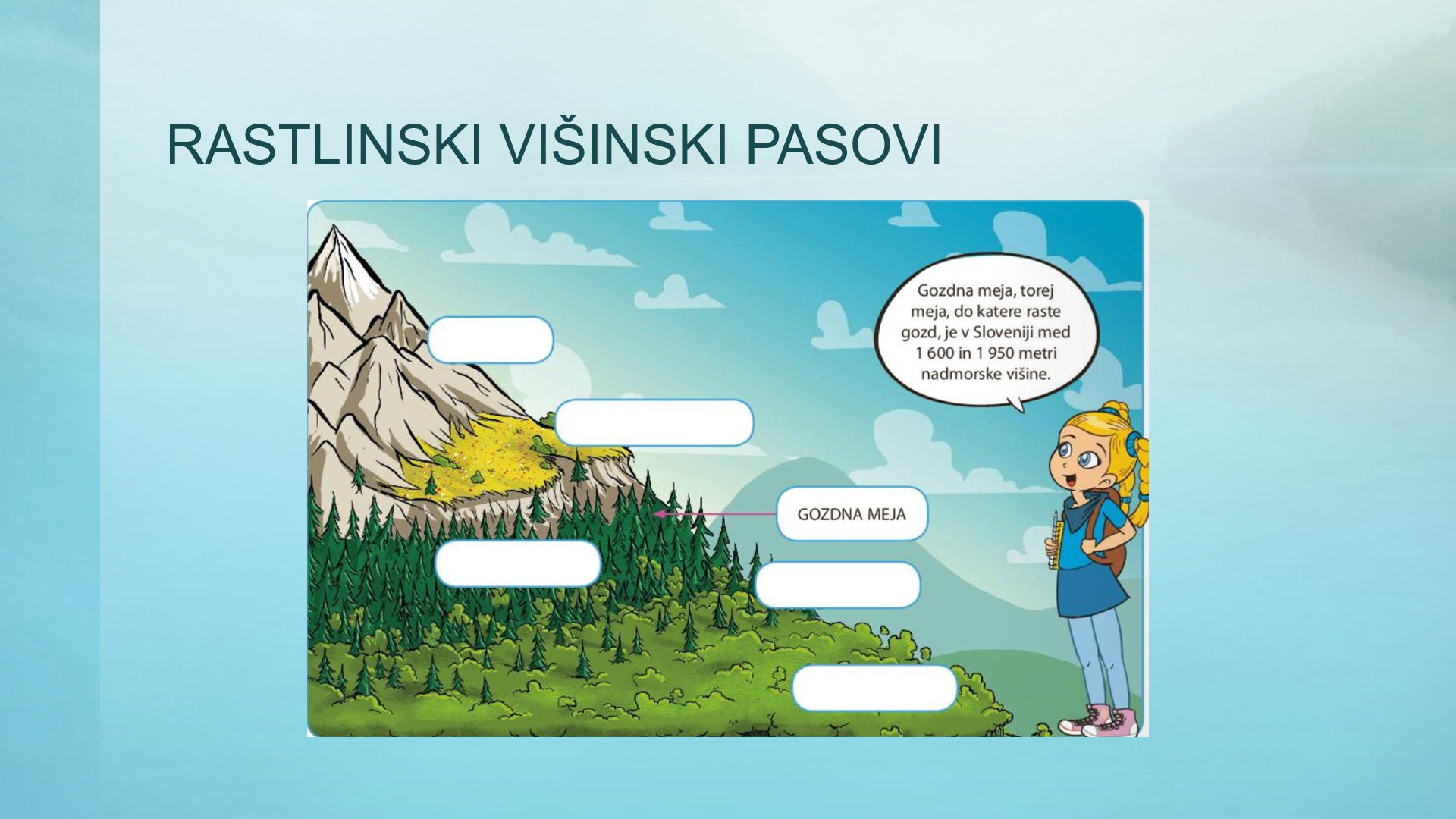 Naštej rastlinske višinske pasove v Alpskih pokrajinah.
Razloži, zakaj so nastali.
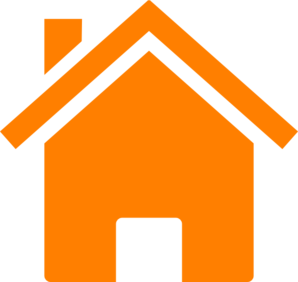 ODGOVOR
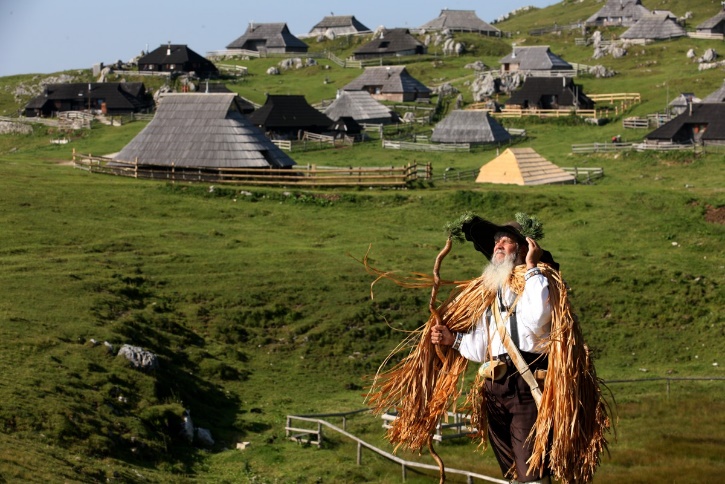 NEKOČ: živinoreja, gozdarstvo, planinsko pašništvo (planšarstvo) in fužinarstvo.
DANES: turizem železarstvo, živinoreja, gozdarstvo in lesna industrija.
Katere so bile značilne gospodarske dejavnosti 
v Alpskih pokrajinah v preteklosti in katere so danes?
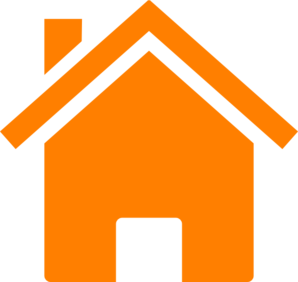 ODGOVOR
V osrednjem delu Slovenije.
V katerem delu Slovenije ležijo Predalpske pokrajine?
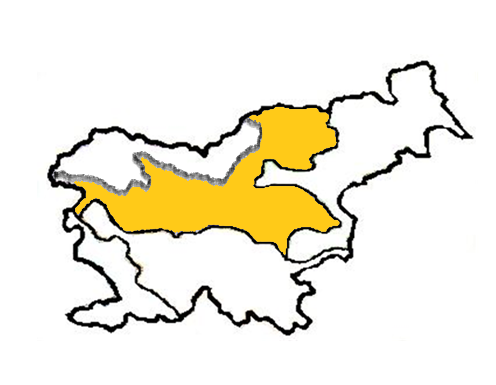 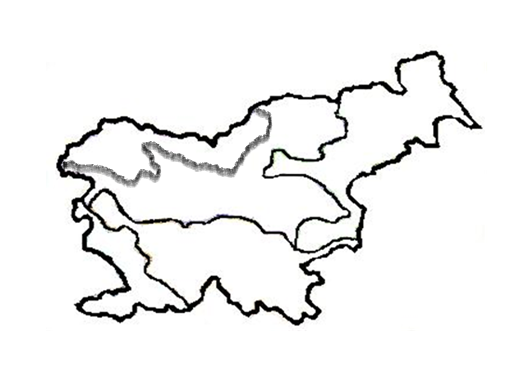 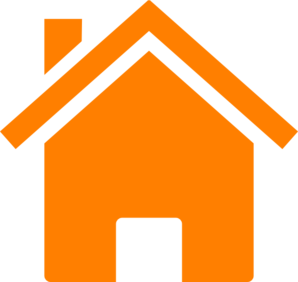 ODGOVOR
Hribovja (zahodno in vzhodno)
Idrijski, Škofjeloško, Cerkljansko…
Posavsko h., Pohorje, Kozjak
2. Doline in kotline
(Ljubljanska k. Celjska k. Velenjska k.)
Kako razdelimo Predalpske pokrajine?
Poišči nekaj primerov na zemljevidu.
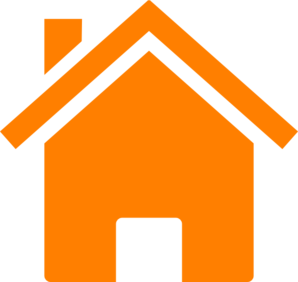 ODGOVOR
Sava, Sora, Drava.
Na njih postavijo HIDROELEKTRARNE za pridobivanje električne energije.
Umetna jezera so nastala nad rudnikom zaradi ugrezanja tal (Velenjsko j.) in za potrebe hidroelektraren.
Naravno jezero je Blejsko jezero.
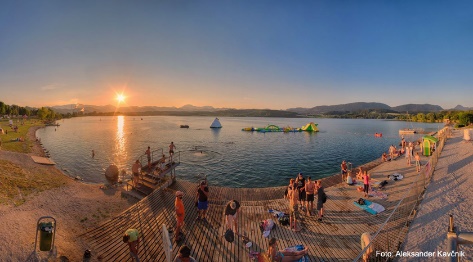 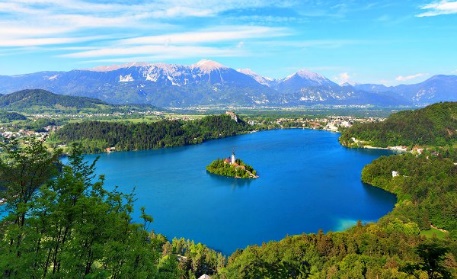 Katere so večje reke v Predalpskih pokrajinah? Kaj postavijo na njih?
Kakšna je razlika med naravnimi in umetnimi jezeri? Naštej primere.
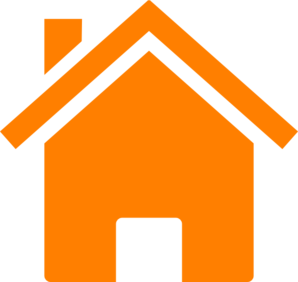 ODGOVOR
V večjih mestih v KOTLINAH in DOLINAH.
V hribovitem delu prevladujejo SAMOTNE KMETIJE, ZASELKI in GRUČASTE VASI.
Kje živi večina prebivalstva v Predalpskih pokrajinah?
Kakšna je poselitev v hribovitem delu Predalpskih
Pokrajin?
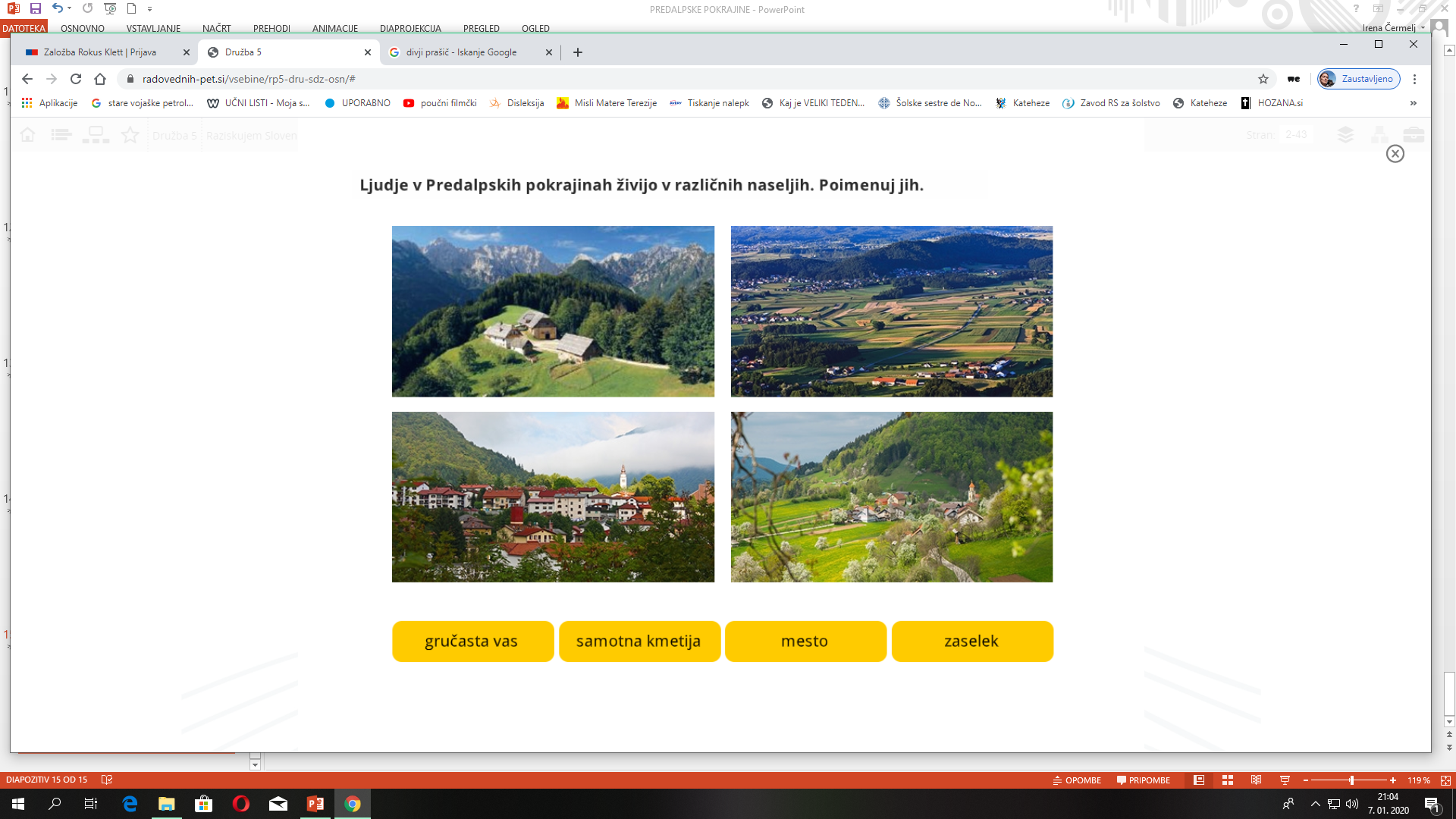 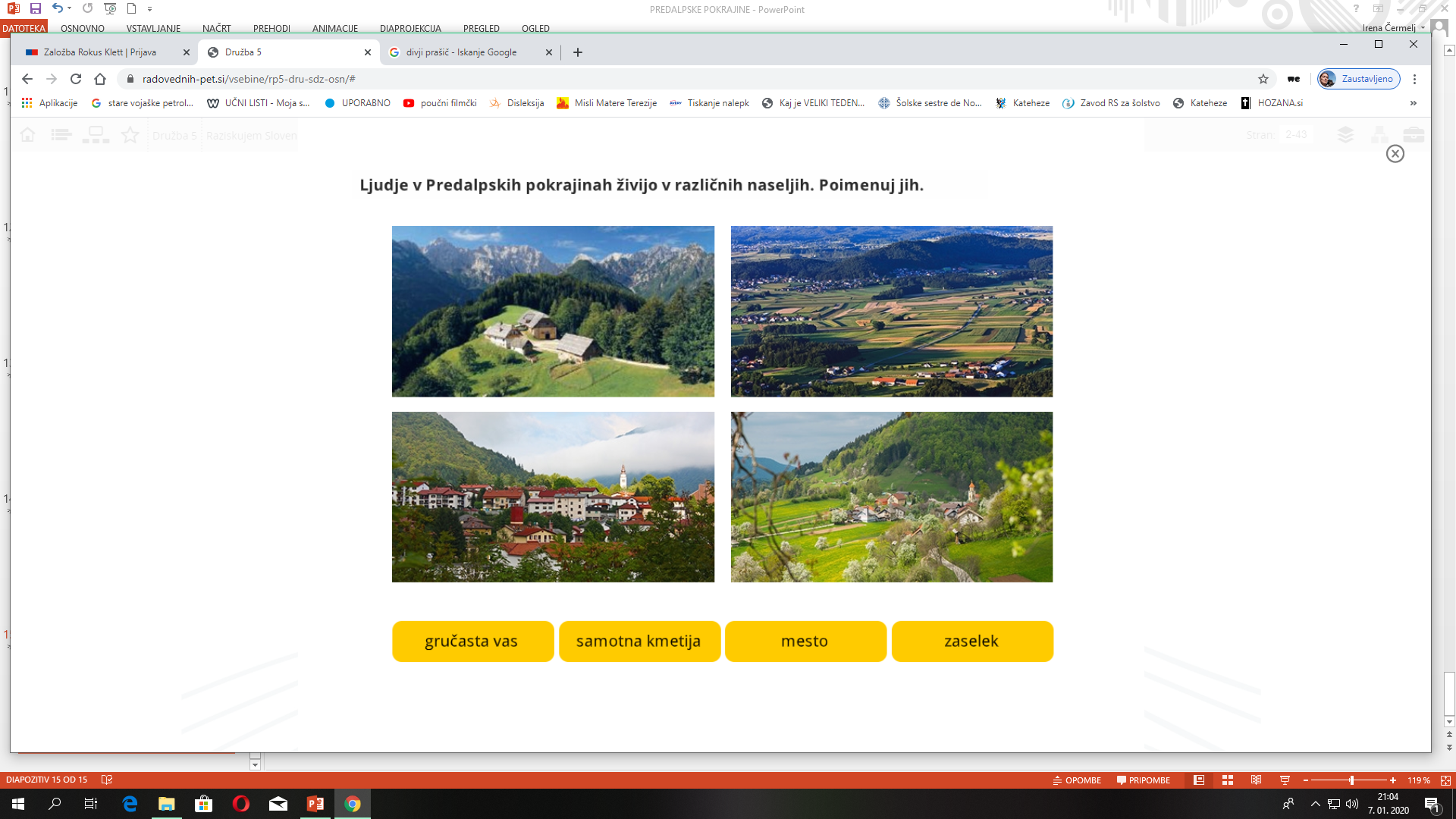 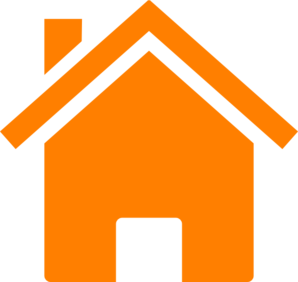 ODGOVOR
NEKOČ: kmetijstvo (poljedeljstvo, živinoreja, gozdrastvo), rudarstvo, čipkarstvo, slamnikarstvo, platnarstvo, steklarstvo…
DANES: storitvene dejavnosti, industrija, kmetijstvo (poljedeljstvo, gozdarstvo), turizem (turistične kmetije)
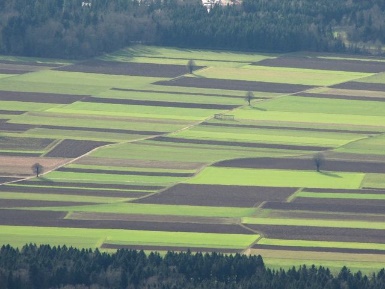 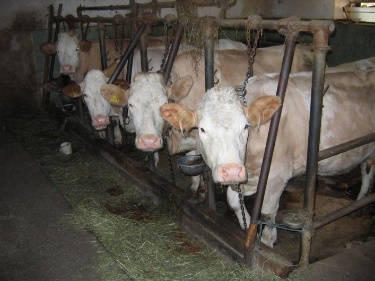 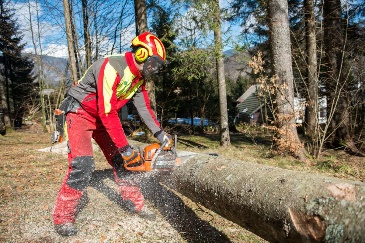 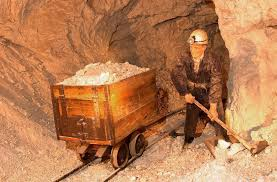 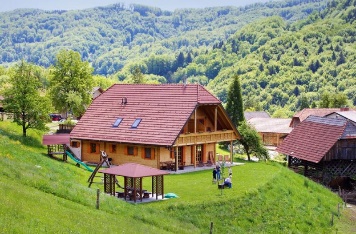 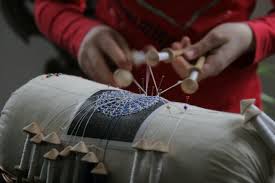 Katere so bile značilne gospodarske dejavnosti v Predalpskih pokrajinah 
v preteklosti in katere so danes?
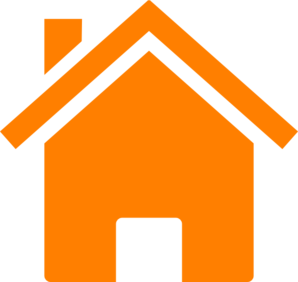 ODGOVOR
V severovzhodnem in vzhodnem delu Slovenije.
Kje ležijo Obpanonske pokrajine?
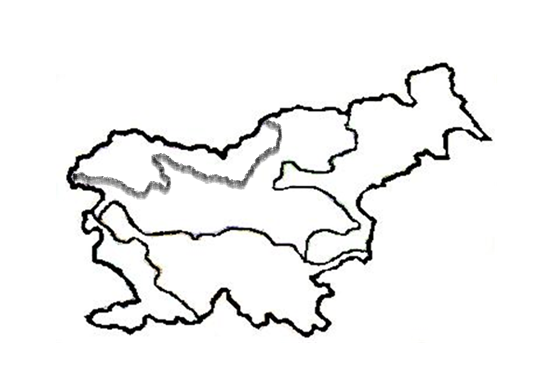 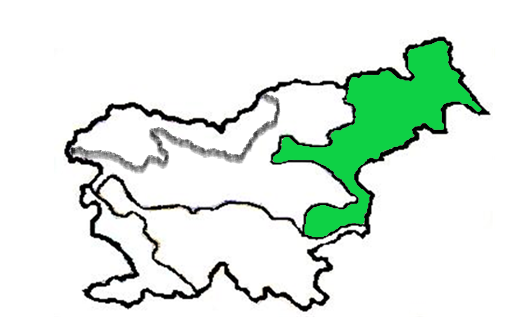 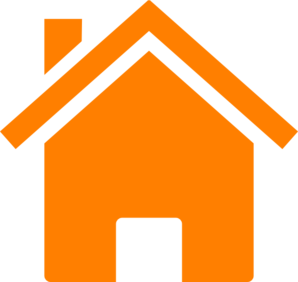 ODGOVOR
GRIČEVJA (Goričko, Slovenske gorice, Haloze, Kozjansko)
RAVNINE (Dravsko polje, Ptujsko polje, Krška kotlina)
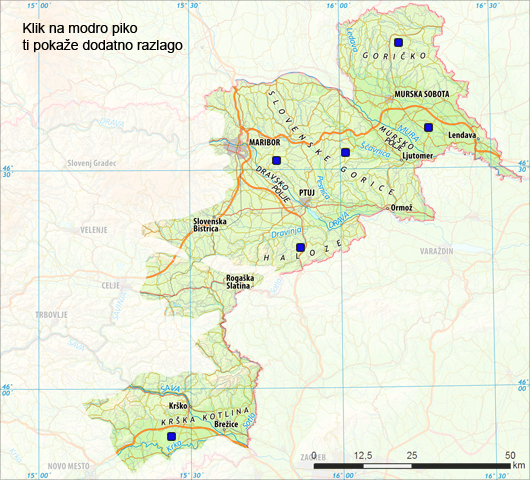 Kako razdelimo Obpanonske pokrajine?
Naštej nekaj primerov s pomočjo zemljevida.
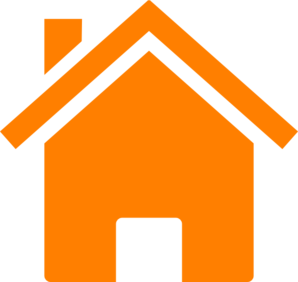 ODGOVOR
Majhen strmec, plitve struge, vijuganje, počasen tok, ob nalivih poplavljajo.
Drava, Sava, Mura in Krka.
Kakšne so panonske reke?
Naštej 4 velike reke v Obpanonskih pokrajinah.
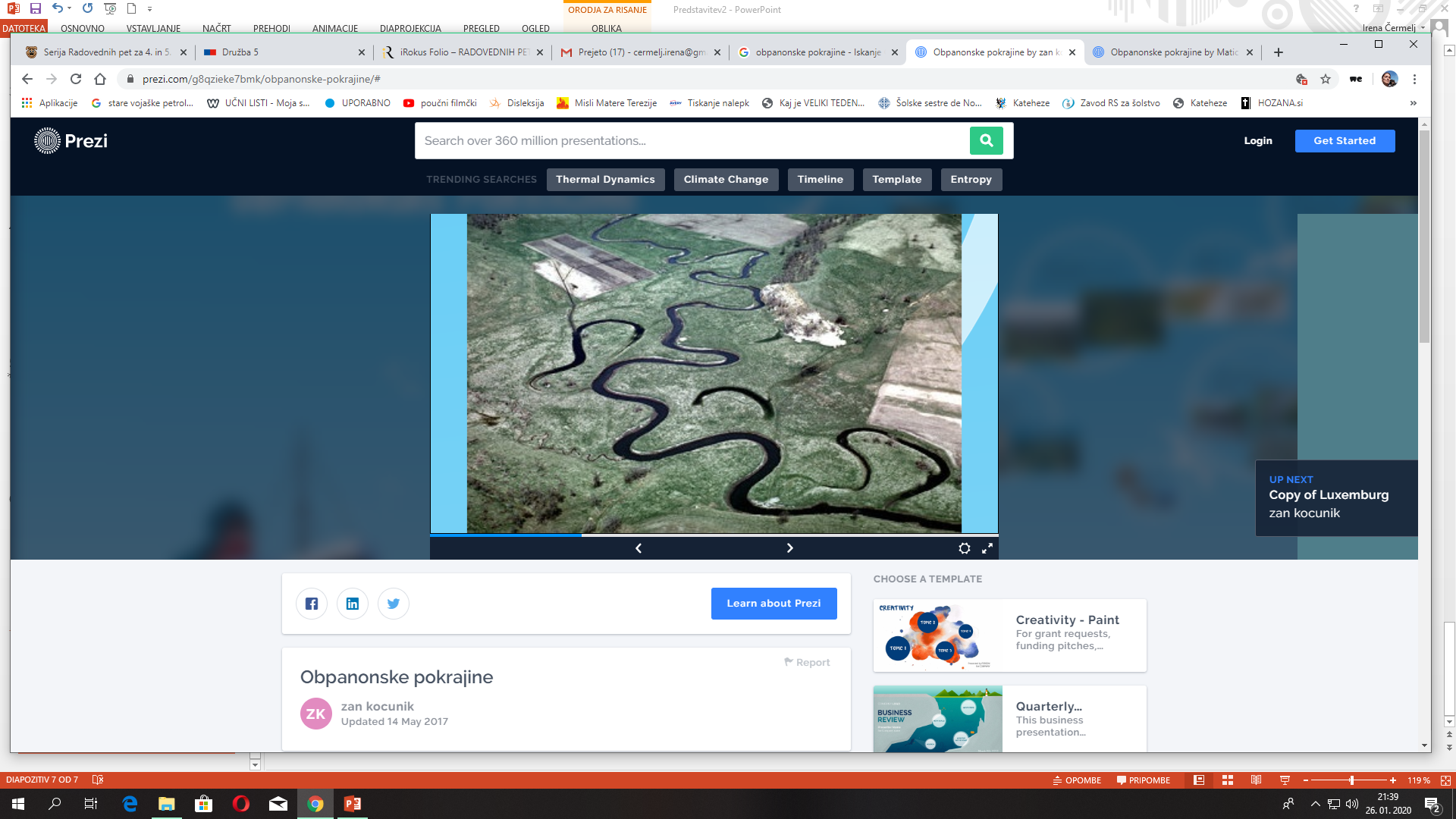 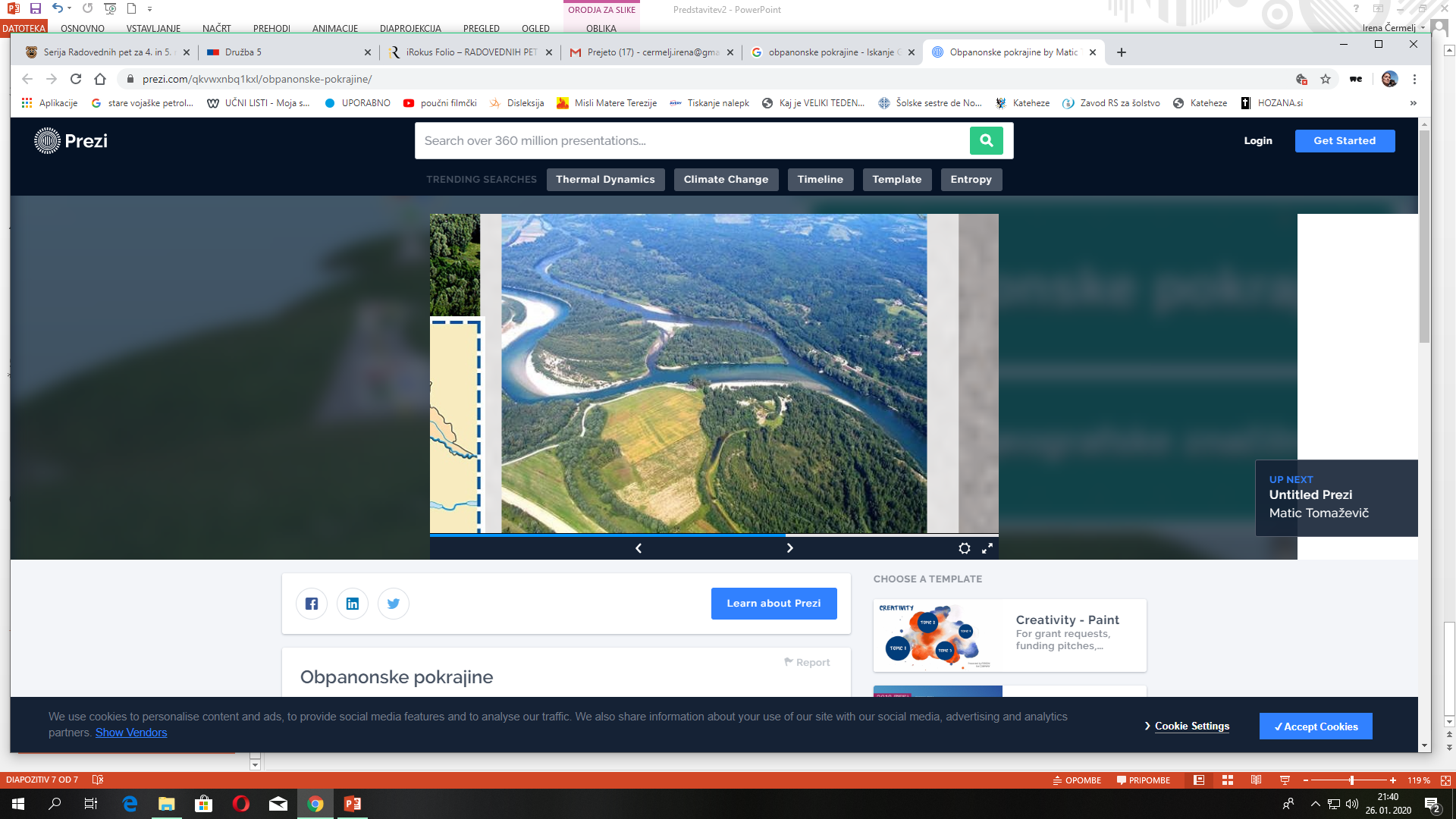 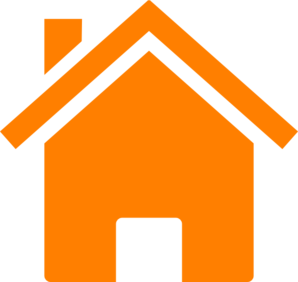 ODGOVOR
NA RAVNINAH: obcestna vas, gručasta vas 
NA GRIČEVJIH: razloženo naselje
PANONSKA HIŠA:
Hiše so bile nizke. Gradili so jih iz opleta, ki so ga ometali z blatom ali  ilovico in prebelili z apnom. Imele so majhna okna. Strehe so bile krite s slamo.
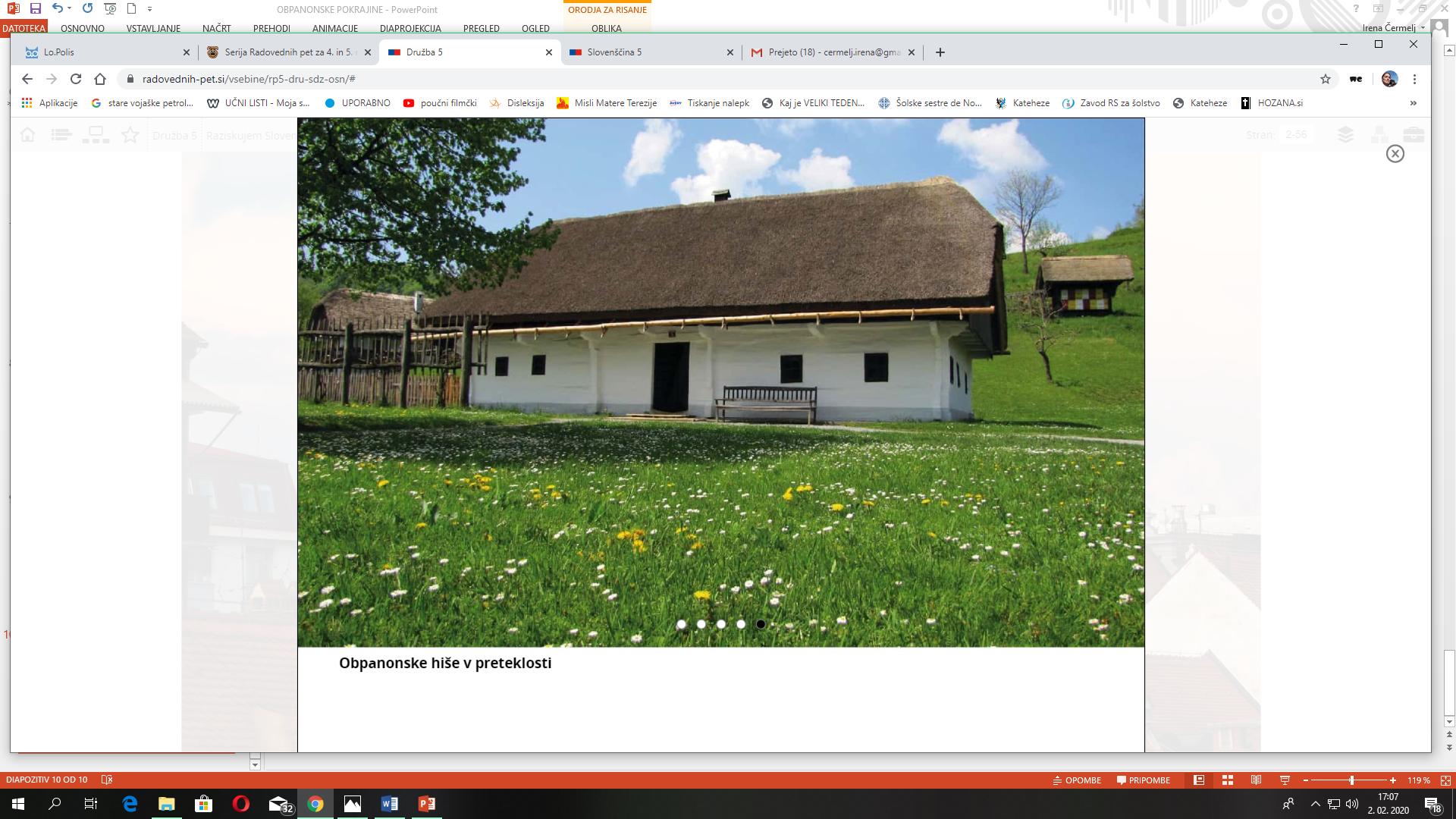 Kakšna naselja prevladujejo na ravninah in kakšna na gričevjih v
Obpanonskih pokrajinah? Opiši panonsko hišo.
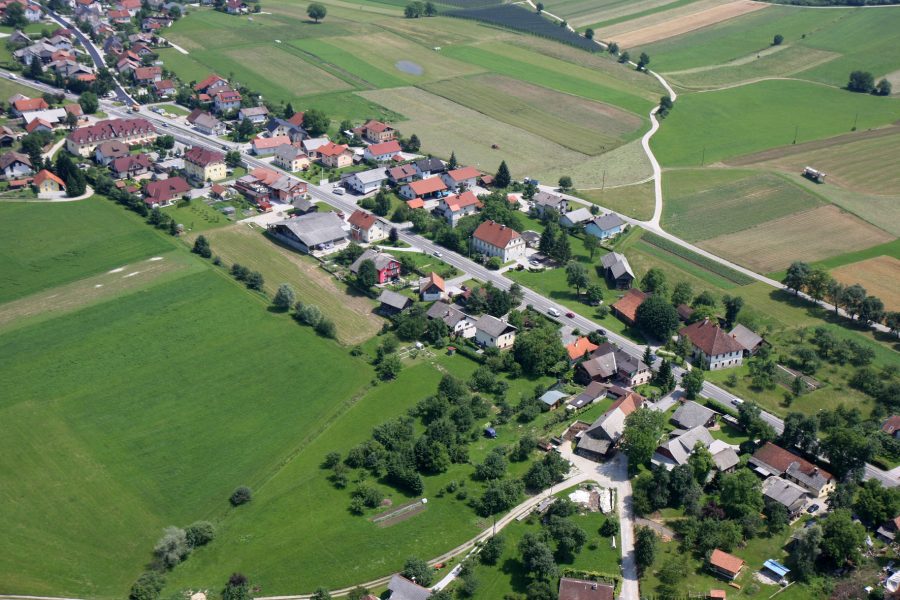 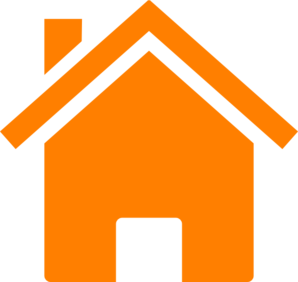 ODGOVOR
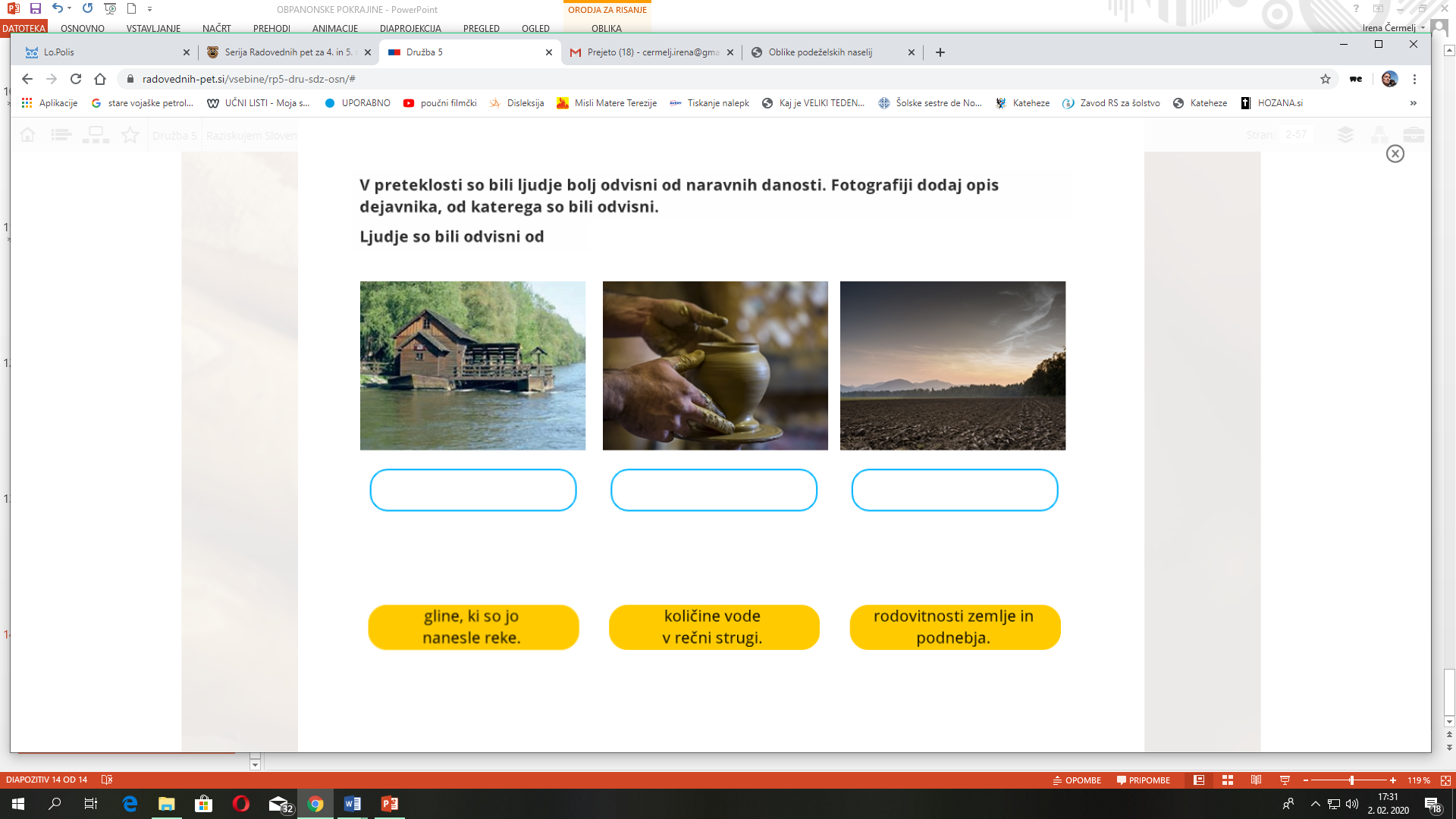 NEKOČ: kmetijstvo (poljedeljstvo, vinogradništvo. Sadjarstvo), mlini, steklarstvo, splavarstvo
DANES: kmetijstvo (poljedeljstvo, živinoreja), storitvene dejavnosti, turizem, toplice in zdravilišča
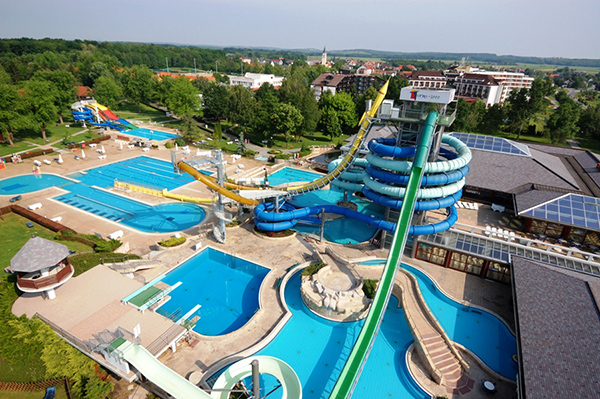 Katere so bile značilne gospodarske dejavnosti v Obpanonskih 
pokrajinah v preteklosti in katere so danes?
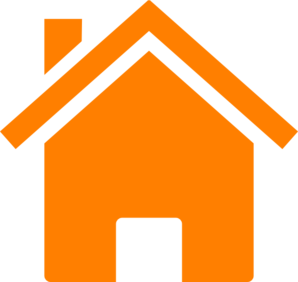 ODGOVOR
V južnem delu Slovenije.
Kje ležijo Dinarskokraške pokrajine?
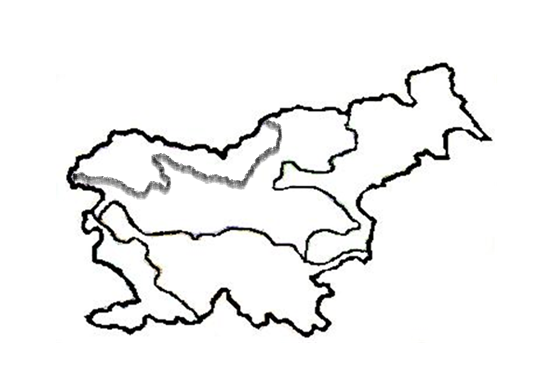 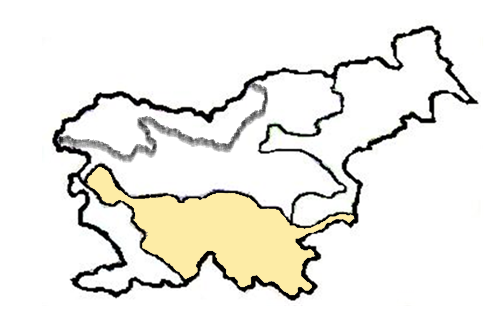 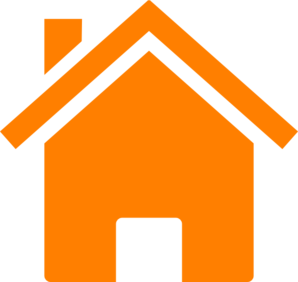 ODGOVOR
PLANOTE IN HRIBOVJA
(Trnovski gozd, Nanos, Hrušica, Javorniki, Suha krajina, Snežnik, Bloke)
PODOLJA S KRAŠKIMI POLJI
(Cerkniško polje, Planinsko polje…)
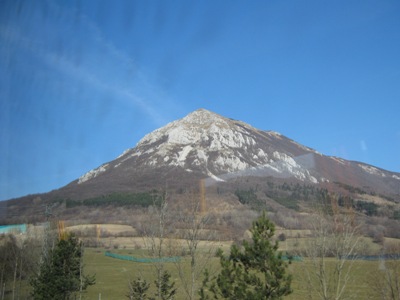 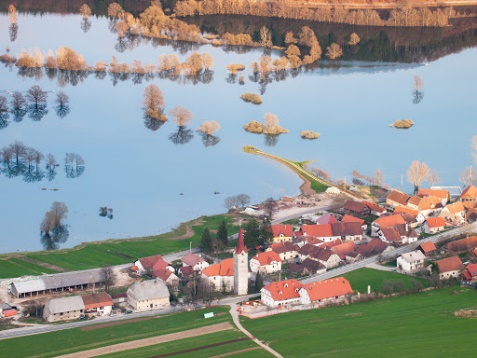 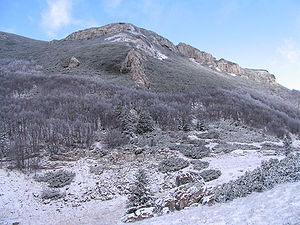 Kako razdelimo Dinarskokraške pokrajine?
Naštej visoke in nizke planote.
Naštej podolja s kraškimi polji.
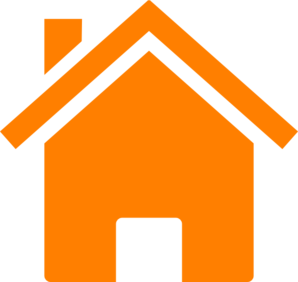 ODGOVOR
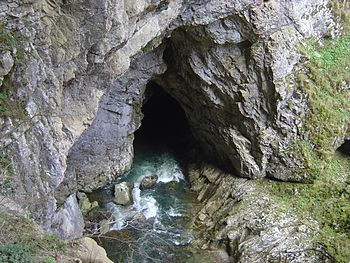 Prevladujeta APNENEC IN DOLOMIT.
Apnenec prepušča vodo.
Rečno omrežje je REDKO, ker zaradi prepustnosti tal vode odtekajo v notranjost. Večina rek je ponikalnic, manj je površinskih.
Katera kamnina prevladuje v kamninski zgradbi in
kakšne so njene lastnosti?
Pojasni, zakaj je rečno omrežje v Dinarskokraških
pokrajinah redko?
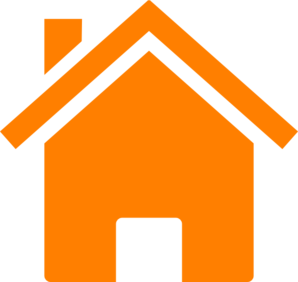 ODGOVOR
POVRŠINSKI KRAŠKI POJAVI: uvala, vrtača, kraško polje, presihajoče jezero, škraplje, kraški izvir, požiralniki.
PODZEMNI KRAŠKI POJAVI:
jama, brezno, kapniki, stebri, ponvice
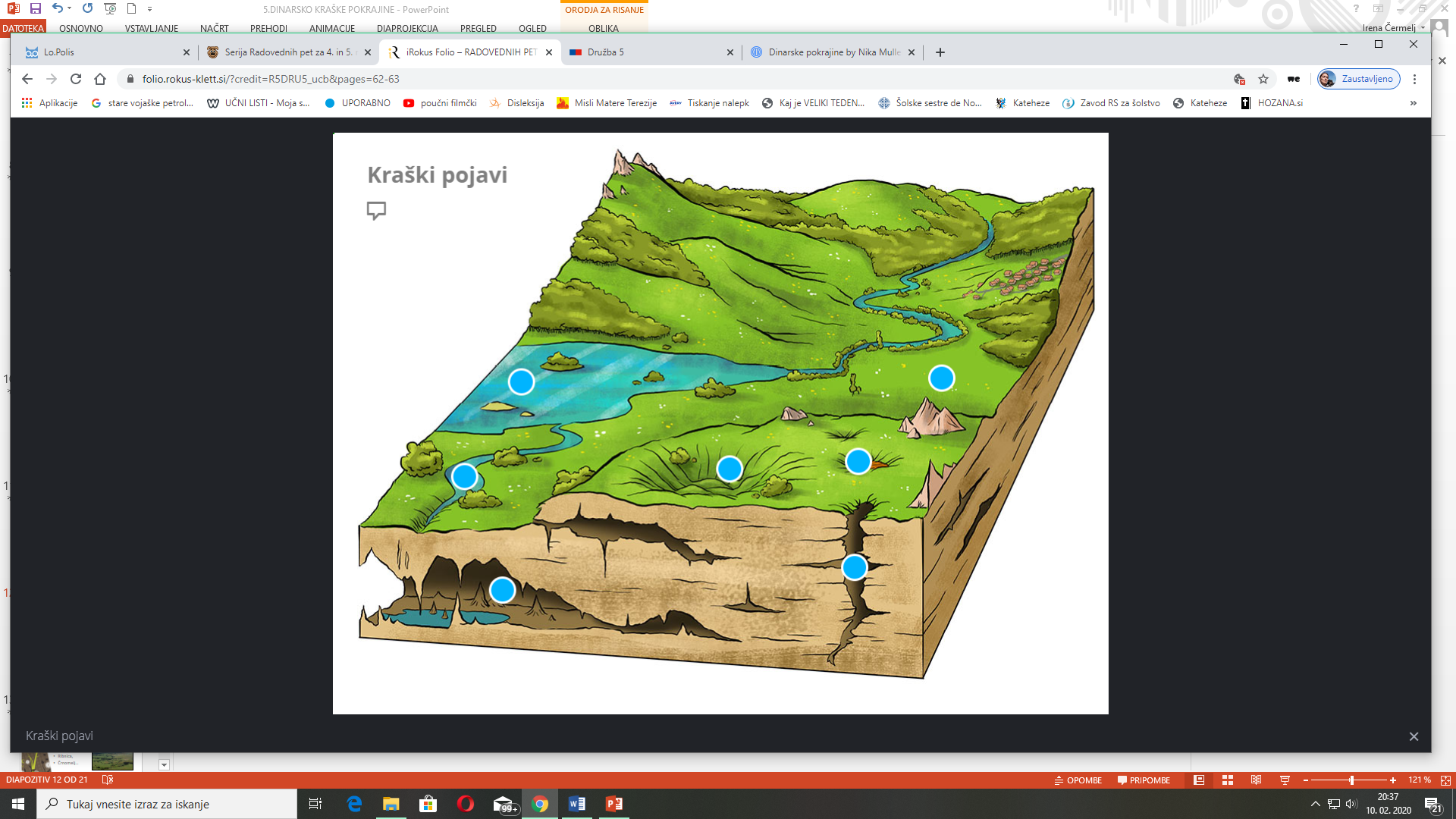 Naštej površinske kraške pojave.
Naštej podzemne kraške pojave.
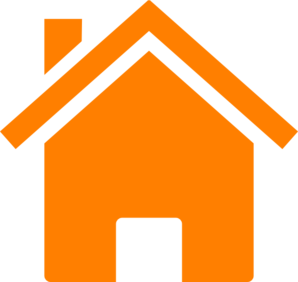 ODGOVOR
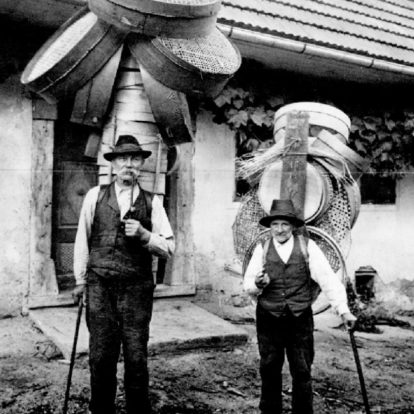 NEKOČ: živinoreja, gozdarstvo, žagarstvo, delavnice za predelavo lesa, suha roba 
DANES: ovčereja, lesna industrija, vinogradništvo in turizem
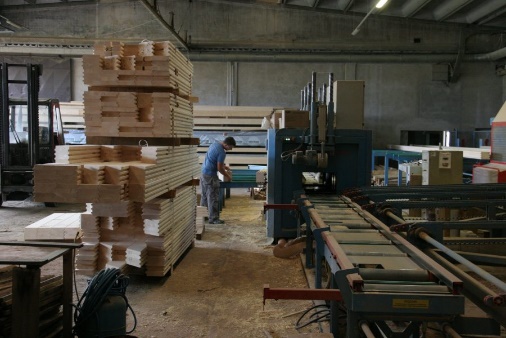 Katere so bile značilne gospodarske dejavnosti 
v Dinarskokraških pokrajinah v preteklosti in
Katere so danes?
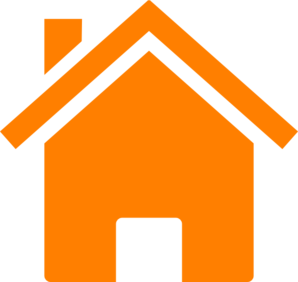 ODGOVOR
Na jugozahodnem delu Slovenije.
Kje ležijo Obsredozemske pokrajine?
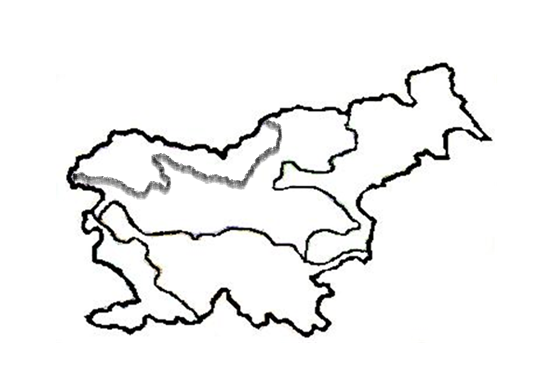 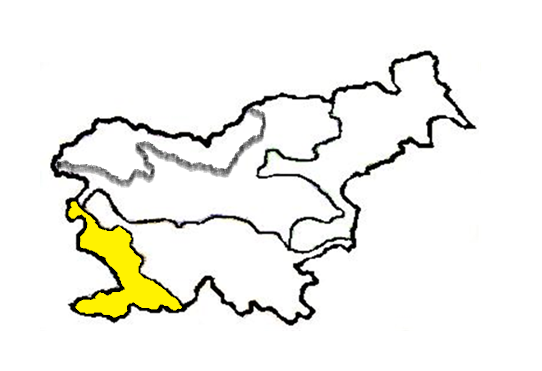 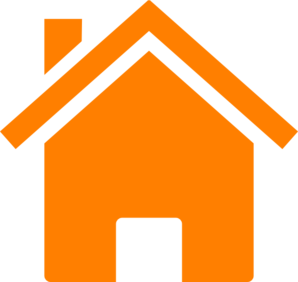 ODGOVOR
1. Flišne pokrajine (Goriška Brda, Vipavska dolina, Brkini, Koprsko gričevje)
2. Kraške pokrajine (Kras)
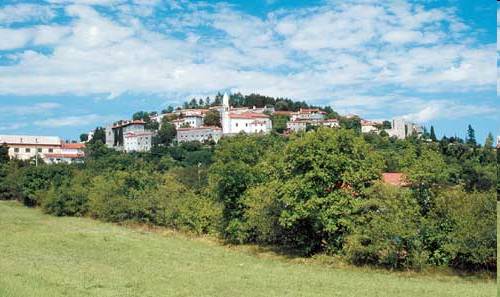 Kako razdelimo Obsredozemske pokrajine?
S pomočjo zemljevida poišči primere.
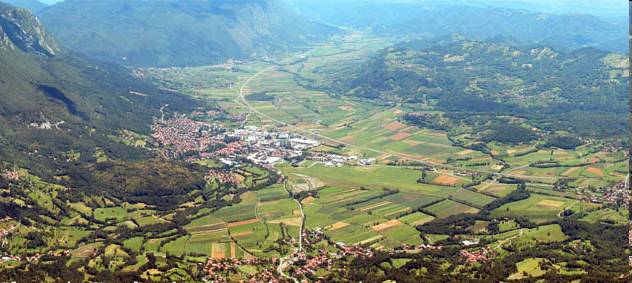 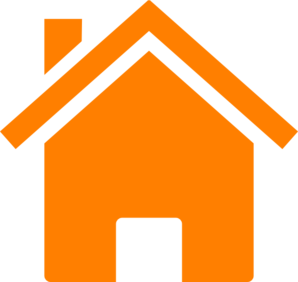 ODGOVOR
FLIŠ je kamnina sestavljena iz laporje in peščenjaka.
APNENEC.
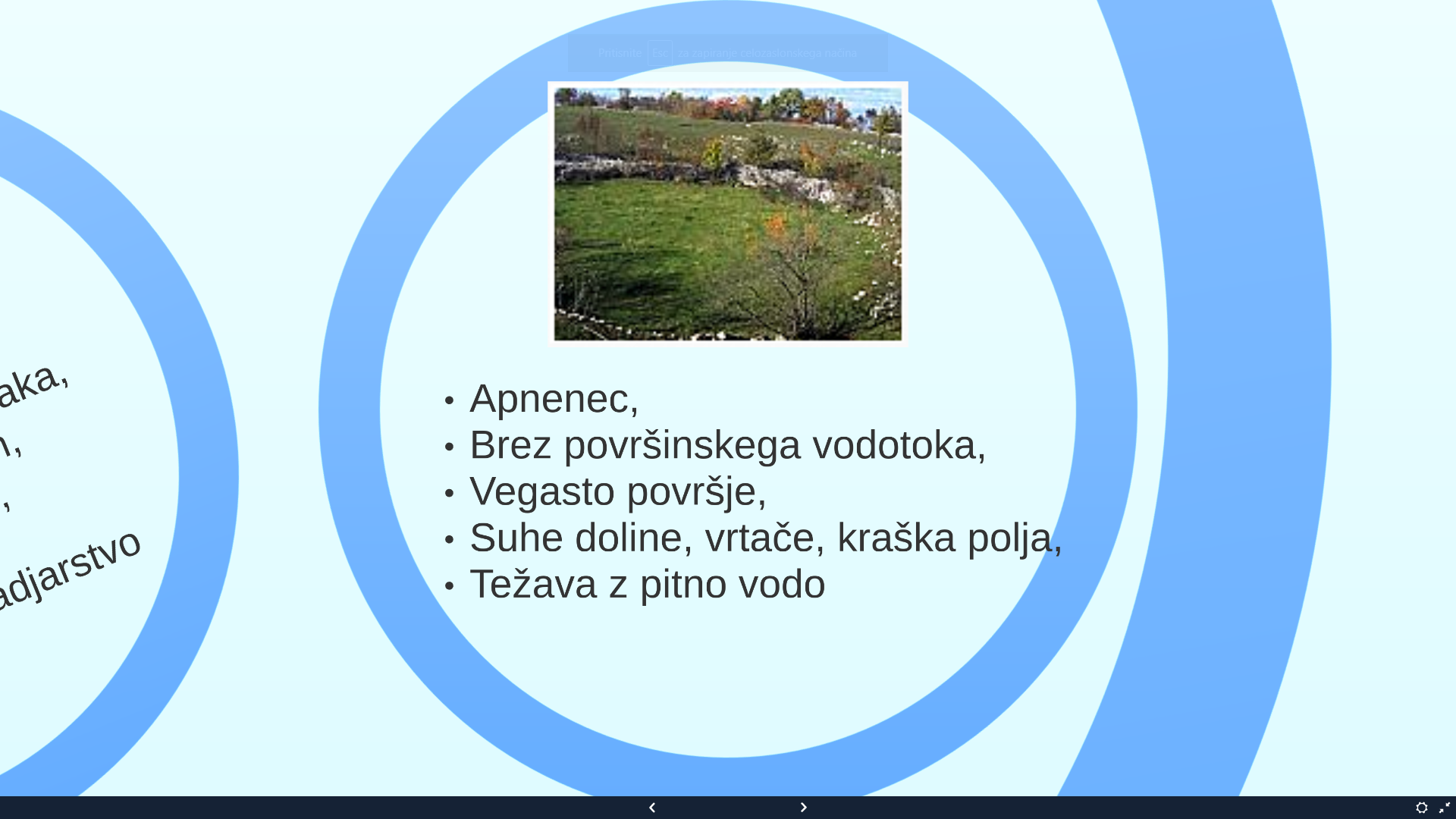 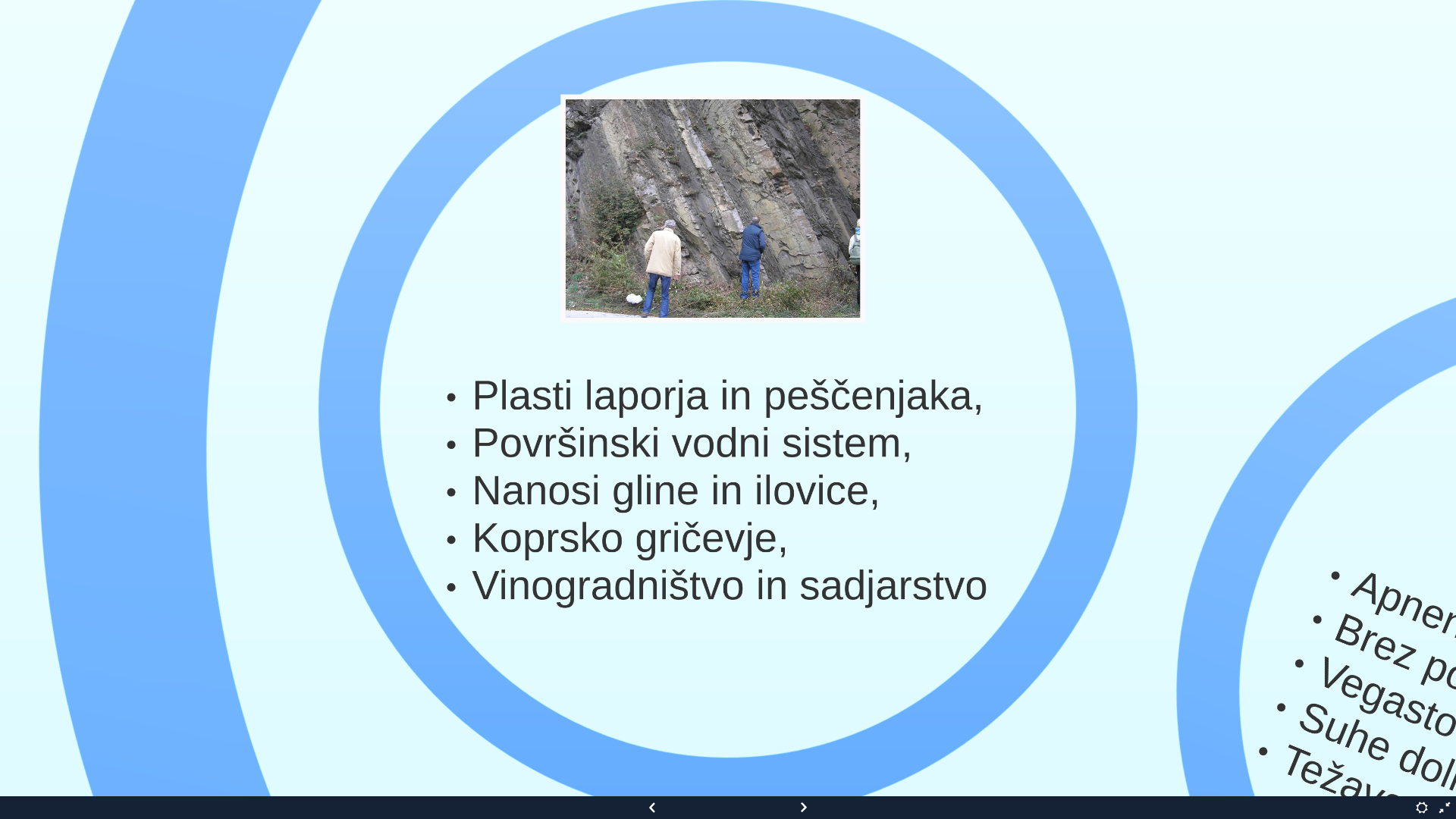 Kateri kamnini sestavljata Obsredozemske
pokrajine?
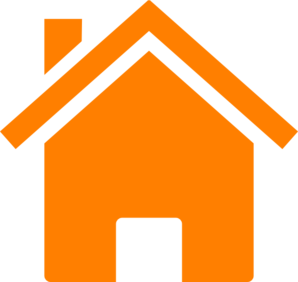 ODGOVOR
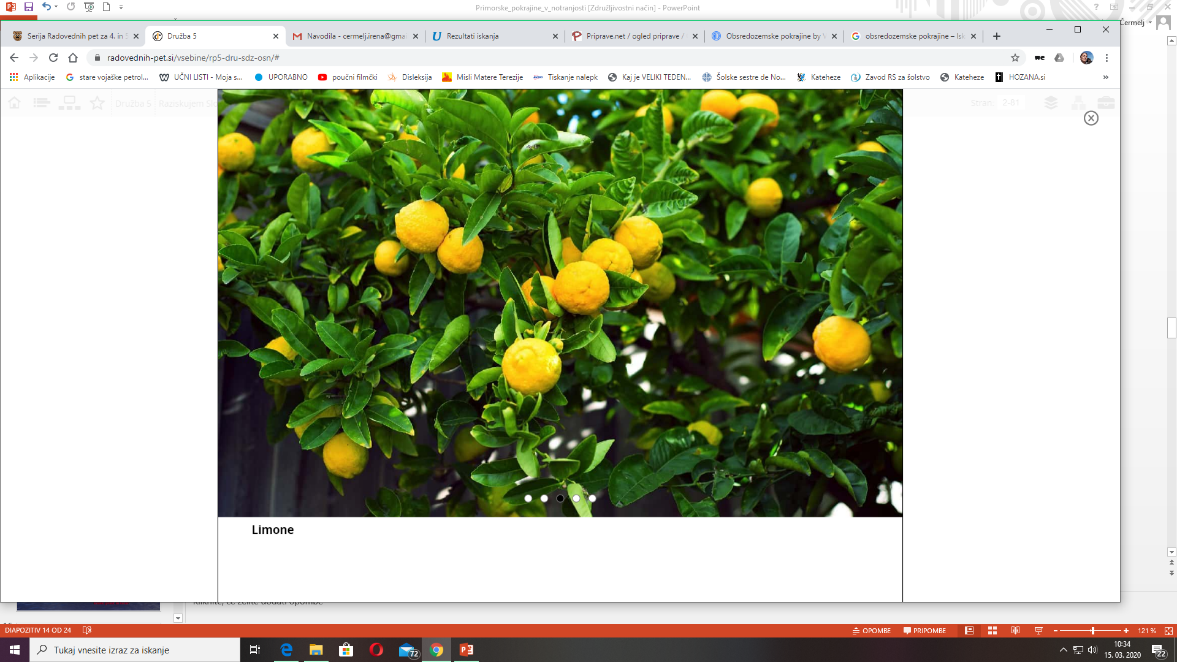 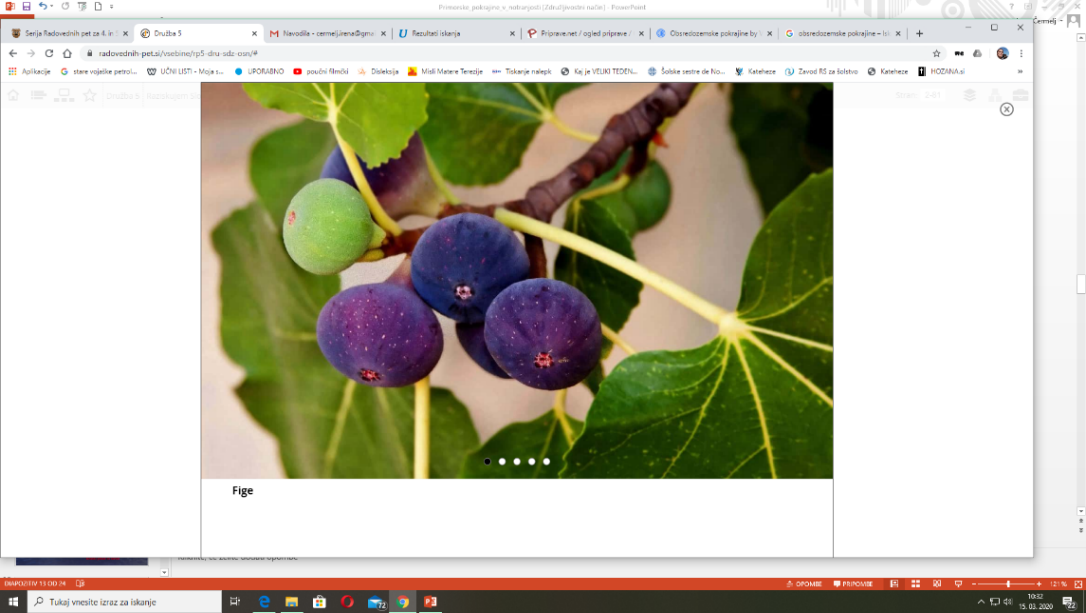 Zaradi VPLIVA MORJA imajo Obsredozemske pokrajine VIŠJE TEMPERATURE KOT OSTALA Slovenija.
Rastline zaradi višjih temperatur spomladi prej cvetijo, poleti prej dozorijo, nekatere rastline ne odvržejo listov.
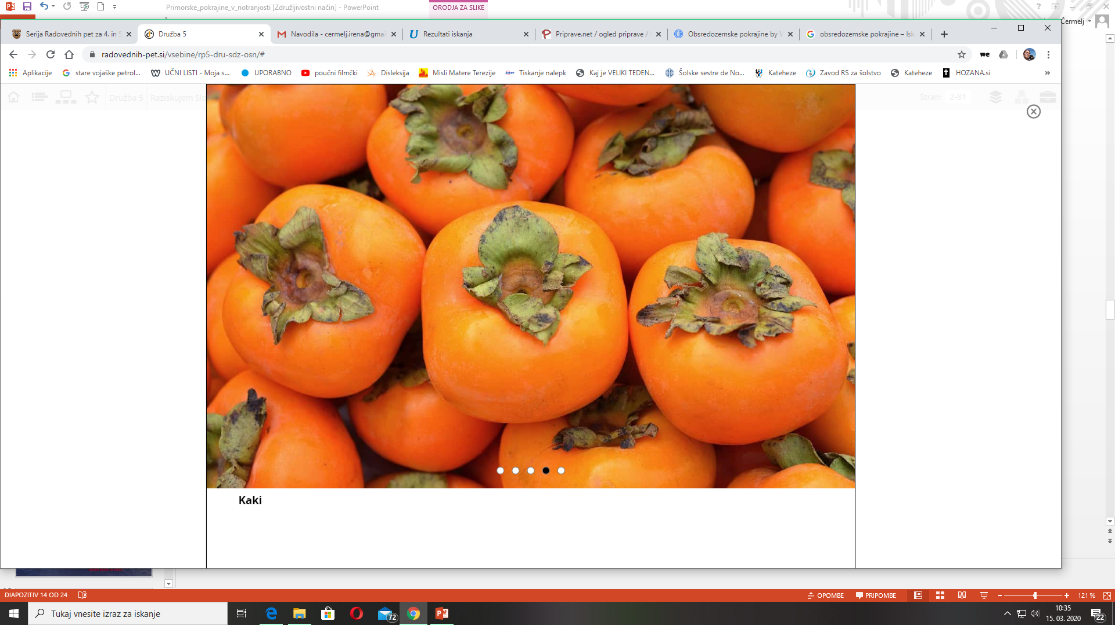 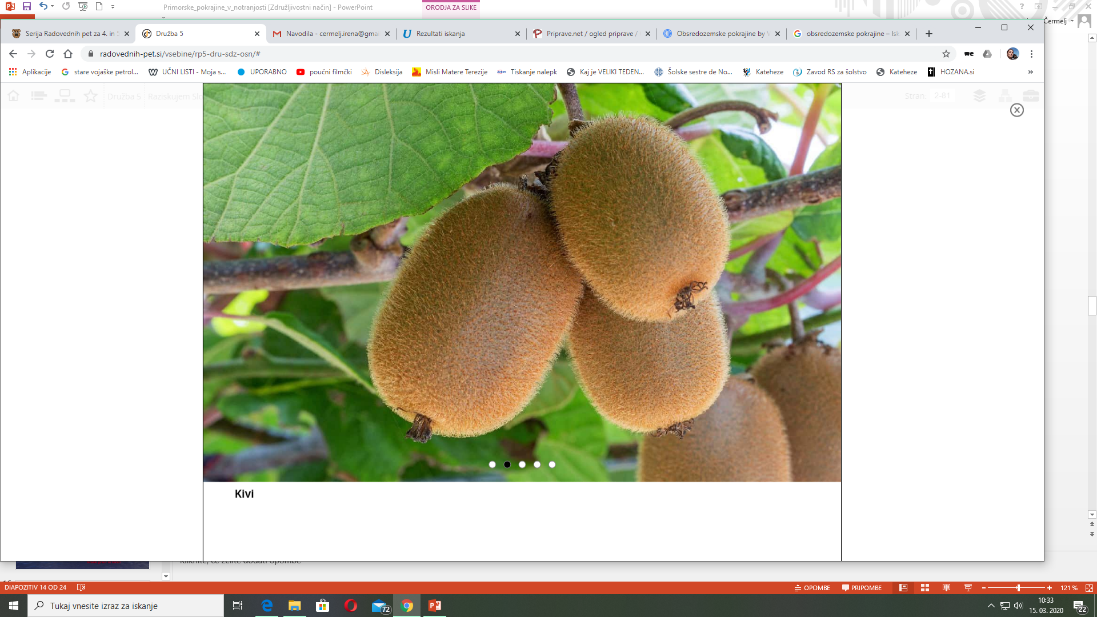 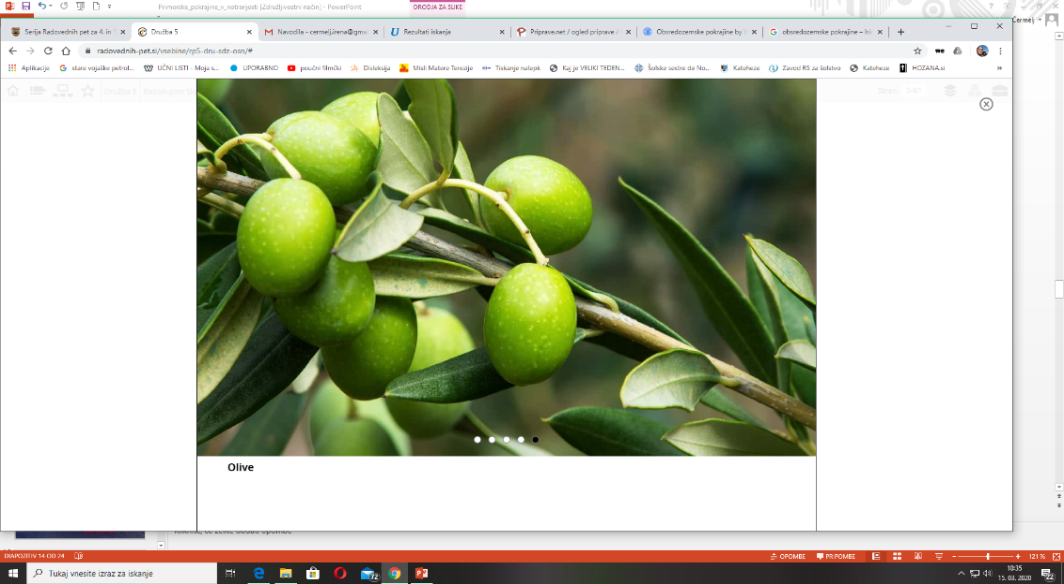 Kakšen vpliv ima morje na podnebje Obsredozemskih pokrajin?
Opiši posebnosti rastlinstva v Obsredozemskih Pokrajinah.
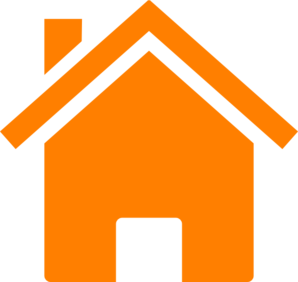 ODGOVOR
NEKOČ: vinogradništvo, sadjarstvo, oljkarstvo, reja drobnice, solinarstvo
DANES: vinogradništvo, zelenjadarstvo,  sadjarstvo, industrija, gojenje rib in školjk, turizem.
Katere so bile značilne gospodarske dejavnosti v Dinarskokraških pokrajinah
v preteklosti in Katere so danes?
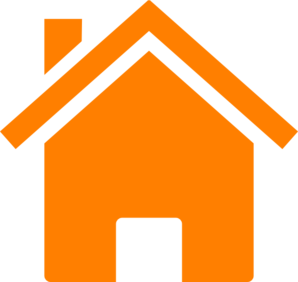 ODGOVOR
Kravji Bal v Bohinju, ovčarski bal na Jezerskem.
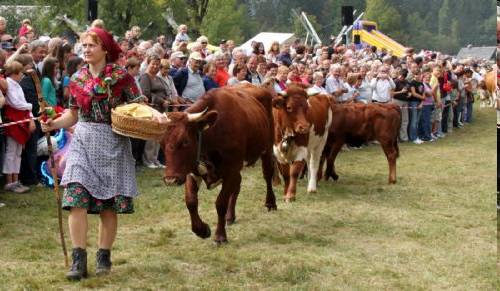 Kateri praznik spominja na prihod 
pastirjev s planine nazaj v dolino?
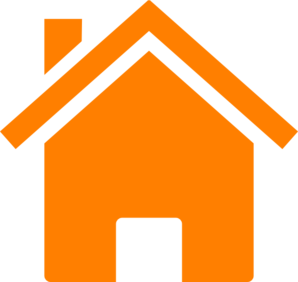 ODGOVOR
KLAVŽE.
Klavže so visoke vodne pregrade namenjene zadrževanju in zbiranju vode za plavljenje lesa do rudnikov in nižjih predelov, kjer so les potrebovali za izdelavo podpornikov v rovih ali za kurjavo ali za pridobivanje oglja.
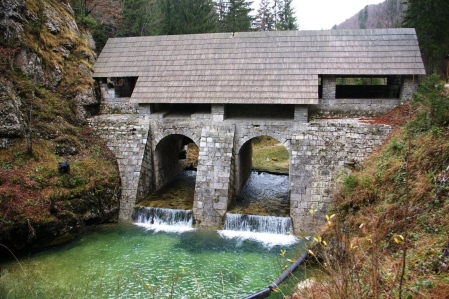 Katero zgradbo prikazuje slika?
Za kateri kraj je značilna?
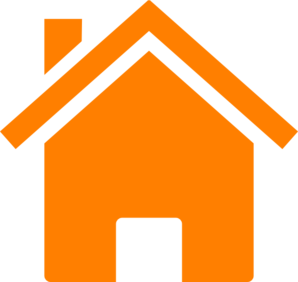 ODGOVOR
Plavajoči mlin na reki Muri.
Flosarstvo ali splavarstvo, ki je bilo nekoč namenjeno prevažanju izdelkov, danes pa turizmu.
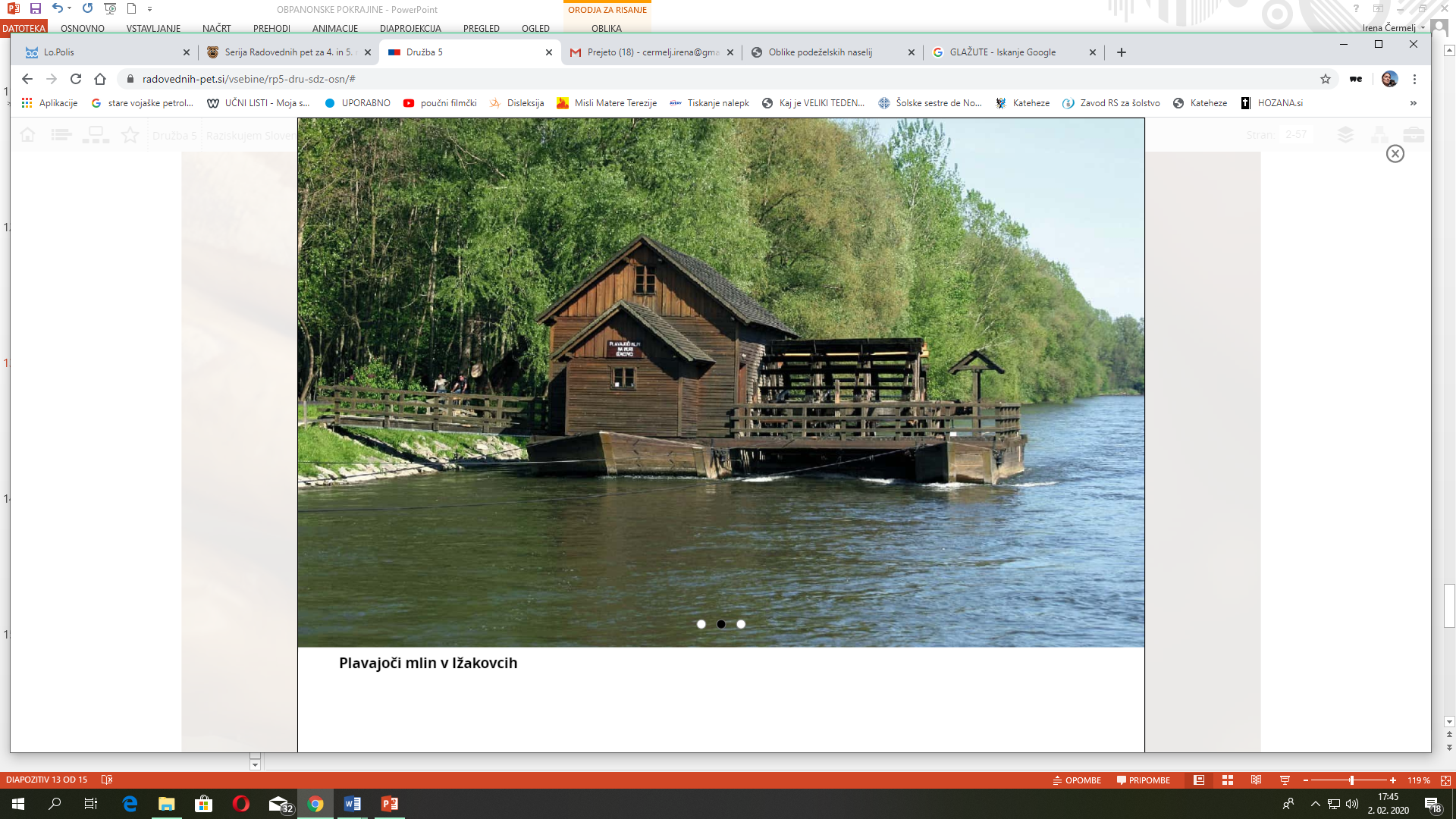 Katero dejavnost prikazujeta sliki?
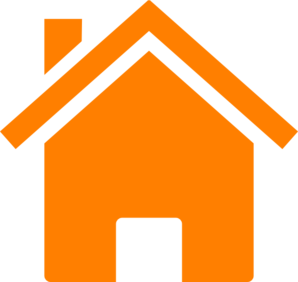 ODGOVOR
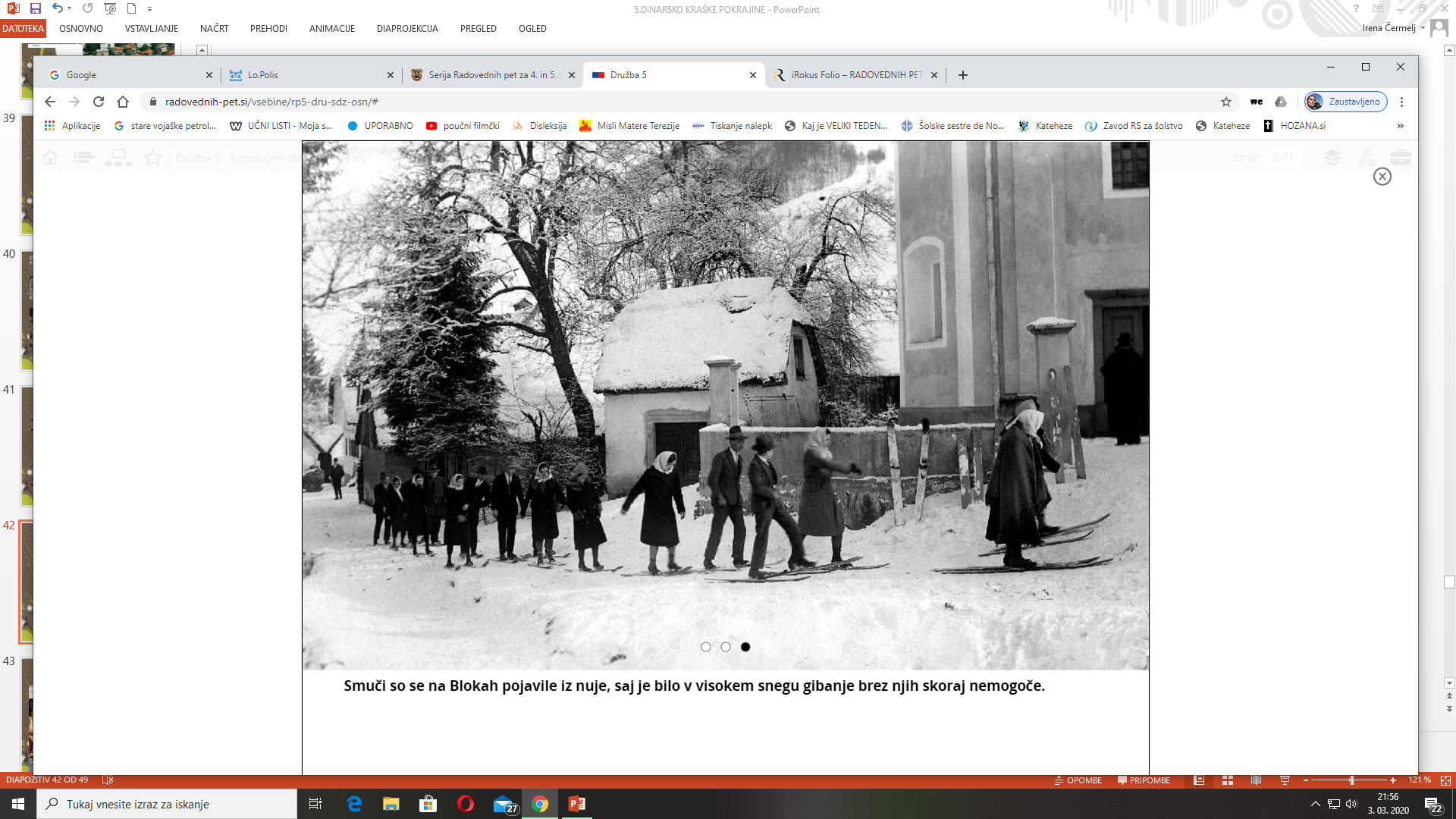 Bloške smuči. Bloke ali Bloška planota.
Postonjska jama. Postojna.
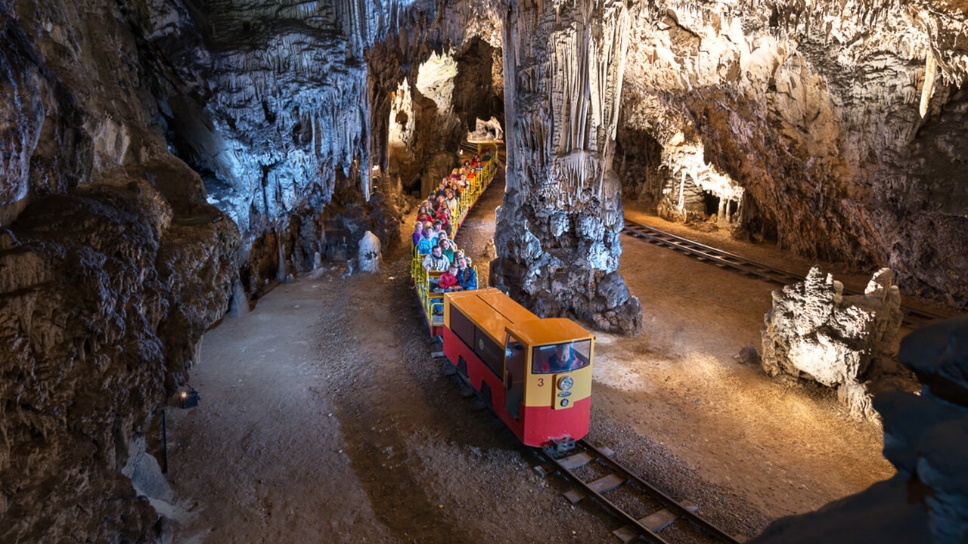 Kaj prikazujeta sliki?
Za katere kraje sta značilni?
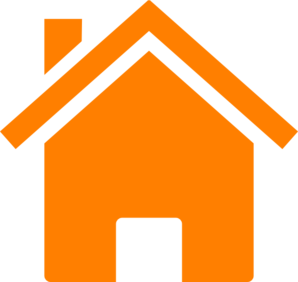 ODGOVOR
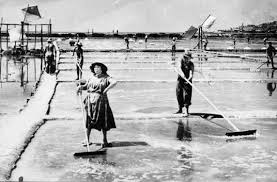 Soline.
Kaj prikazuje slika?
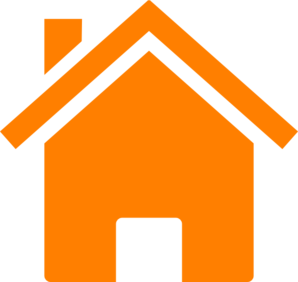 Vir:
Pripravila: Irena Čermelj